Types of Muscle
There are 3 types of muscle in our bodies
Skeletal
Smooth
Cardiac

Each has different characteristics that we will look at today.
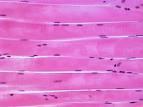 Skeletal Muscle
Voluntary – we control the movement

Striated – looks like long fibers

Linked to bones by tendons

Function – to help us move / move our bones
Smooth Muscle
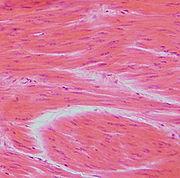 Involuntary Action – 
		  controlled by our CNS

Non-striated

Found in arteries, veins, intestines, etc.

Function : Maintain organ dimensions – stretch and recoil
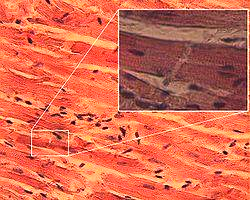 Cardiac Muscle
Involuntary

Striated – but, may 
	be branched which is unlike skeletal muscle.

Found in walls of the heart

Function : To pump the heart!!!!
Highly resistant to fatigue w/ lots of mitochondria